«Компьютерлік және телекоммуникациялық жүйелер»

Оқытушы: қауымдастырылған профессор, т.ғ.к. Толегенова А.С.
Дәріс тақырыбы: 
«ICMP хаттамасының қолданысы»
Дәріс мазмұны:
ICMP протоколы қолданысы. ping және traceroute қолданысы. Шлюздерді маршрутизациялау.
Мақсаты:
Әртүрлі құрал- жабдықтарды қолдану арқылы желіге қосылуды үйрену.
Әдебиеттер тізімі:
А.С Толегенова, Д.Б Кенебаева, Н.Т Айтжанова. Дестелік және гибритті коммутация желісі: пәнінен оқу құралы. – Астана: С.Сейфуллин атындағы Қазақ агротехникалық университетінің баспасы, 2017.-268б. 
А.С. Толегенова, Б.Қ. Құдайбергенова. Дестелік және гибридті коммутациялар желісі пәнінен оқу әдістемелік кешені (қазақ тілінде)	баспа	С.Сейфуллин атындағы ҚазАТУ баспаханасынан басып шығарылды, 2016ж.	
Инфокоммуникациялық жүйелерді жобалау және пайдалану пәнінен оқу-әдістемелік кешені. (қазақ тілінде). С.Сейфуллин атындағы ҚазАТУ баспаханасынан басып шығарылды, 2016ж.		А.С. Толегенова, Д.Б. Кенебаева, Н.Т. АйтжановаА.С. Толегенова, Д.Б. Кенебаева, Н.Т. Айтжанова.
А.Д.Мухамеджанова., Ю.М.Гармашова. Абоненттік қатынаудың мультиқызметтік желілері. 2 бөлім. 050719 – Радиотехника, электроника және телекоммуникация мамандығы бойынша дайындалатын барлық оқу түрінің студенттеріне арналған дәрістер жинағы. - Алматы: АЭБУ, 2013.
Гармашова Ю.М., Калиева С.А. Чежимбаева К.С. Абоненттік қатынаудың мультисервистік желілері. 5В071900 – Радиотехника, электроника және телекоммуникациялар мамандығының барлық оқу бөлімінің студенттері үшін зертханалық жұмыстарды орындауға арналған әдістемелік нұскау - Алматы: АЭБУ, 2012.
Әдебиеттер тізімі:
6. Калиева С.А., Гармашова Ю.М. Абоненттік қатынаудың мультисервистік желілері. DWS-3024 құрылғысында зертханалық жұмыстарды орындауға арналған әдістемелік нұскау (5В071900 – Радиотехника, электроника және телекоммуникация мамандығының студенттеріне арналған)- Алматы: АЭжБУ, 2012.
7. Телекоммуникационные Системы И Сети: Учебное Пособие. В 3 Томах. Том 3. – Мультисервисные Сети/ В.В. Величко, Е.А. Субботин, В.П.Шувалов, А.Ф. Ярославцев; Под Ред. Профессора В.П.Шувалова. – М.: Горячая Линия –Телеком, 2015. – 592 С.
8. Broadaccess. Tehnical Cours. Proprietary And Confidential. // Электронная Версия На Сайте Http: // Www. Adsl.Com./ Adsl_Forum. Html.                  
Нормативтік сілтемелер:
  "Байланыс туралы" Қазақстан Республикасының 2017 жылғы 24 наурыздағы No 213I Заңы (өзгерістермен және толықтырулармен) 
 Байланыс қызметтерін көрсету қағидаларын бекіту туралы Қазақстан Республикасы Үкіметінің 2012 жылғы 20 қаңтардағы No 148 қаулысы. 
 Байланыс және ақпараттандыру саласындағы бірыңғай ақпараттық жүйе туралы Қазақстан Республикасы Үкіметінің 2016 жылғы 23 маусымдағы No 347 қаулысы.
4.11.16
Бірінен соң бірі жалғанған маршрутизаторлардан тұратын желі
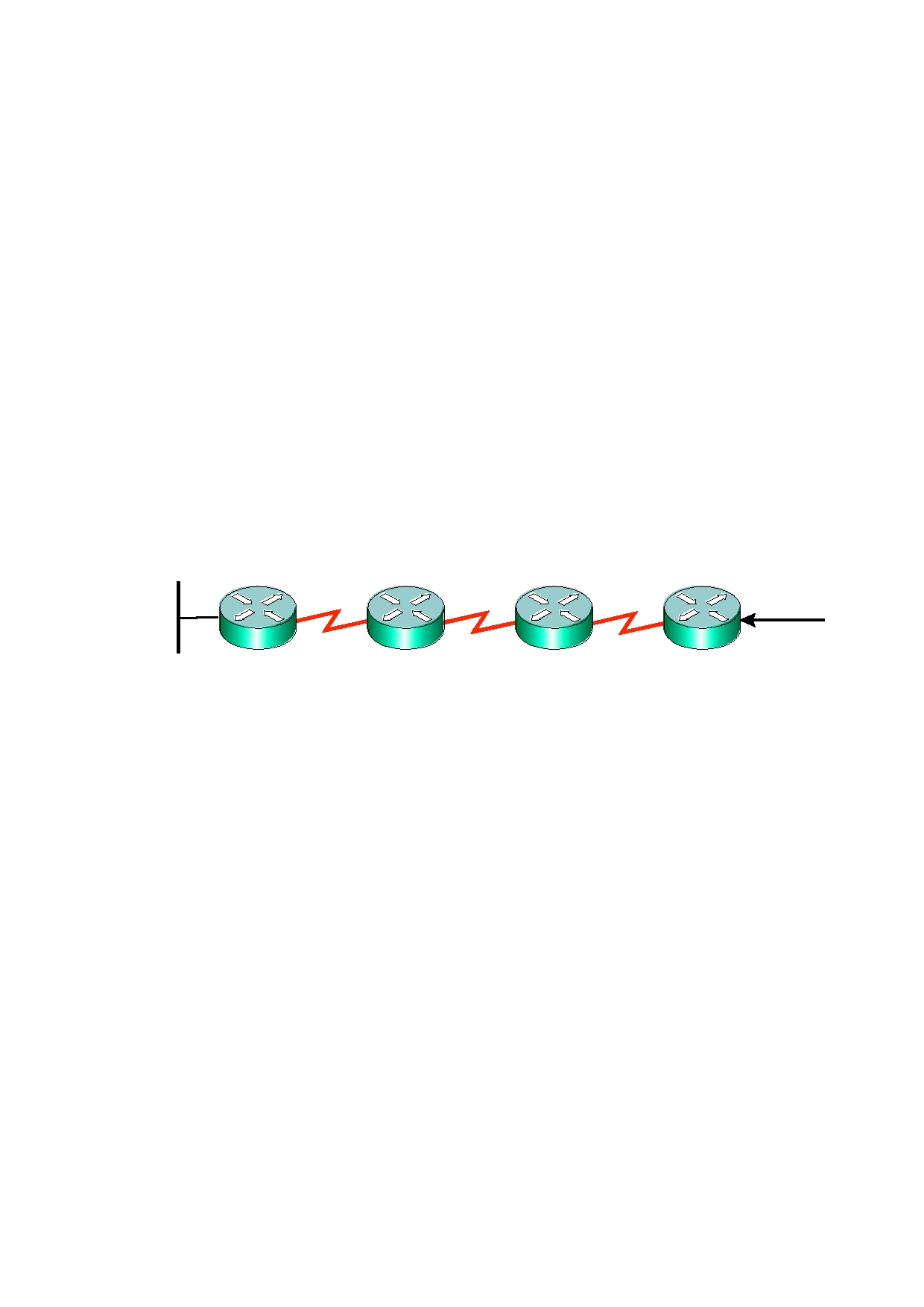 Желіде бағытты ілмектердің пайда болуы
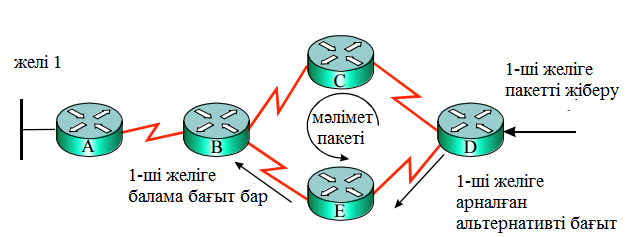 Ping командасын қолдануға мысал.
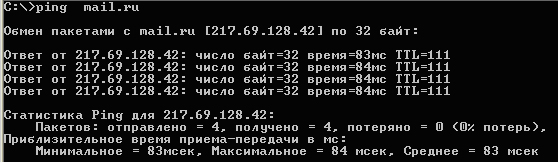 Бақылау сұрақтары
ICMP, RIP хаттамаларының қолданысын сипаттаңыыз.
Қандай жағдайларда дестесі бөлшектеу жасалады?
Бөлек бөлшектерді бір дестеге жинауға не мүмкіндік береді?
Өмір уақыты (TTL) қандай қызмет атқарады?
Дербес жүйе ұғымына түсініктеме беріңіз?
Маршрутизацияланатын (routing) хаттамалар  қандай қызмет атқарады?
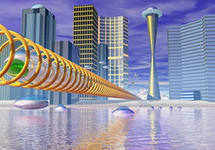 Назарларыңызға рақмет!!
4.11.16